Этапы работы с артикулятором Spacy Wing
I.Установка лицевой дуги
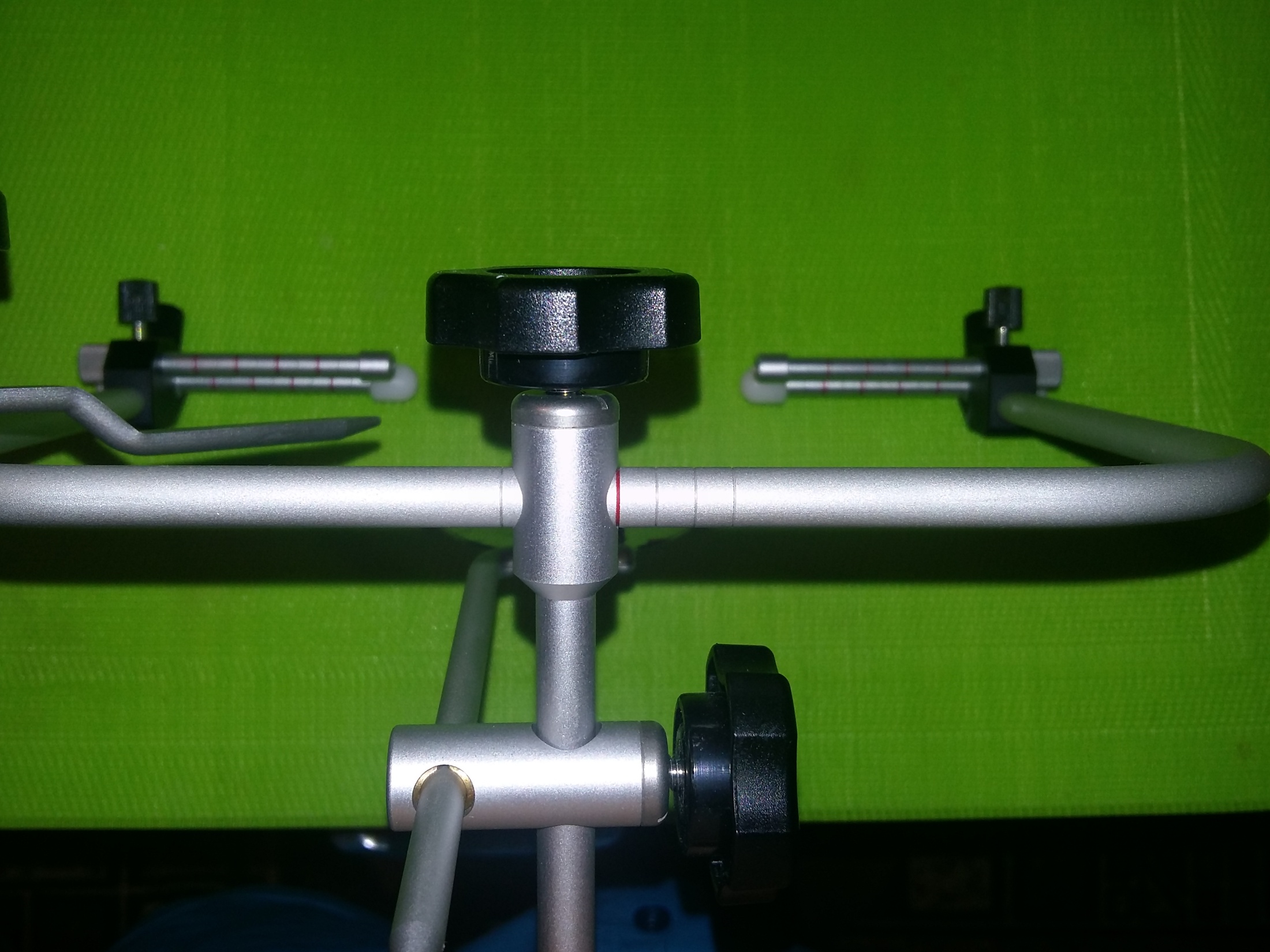 Ориентация центрального штифта – балансира на лицевой дуге справа от красной линии
I.Установка лицевой дуги
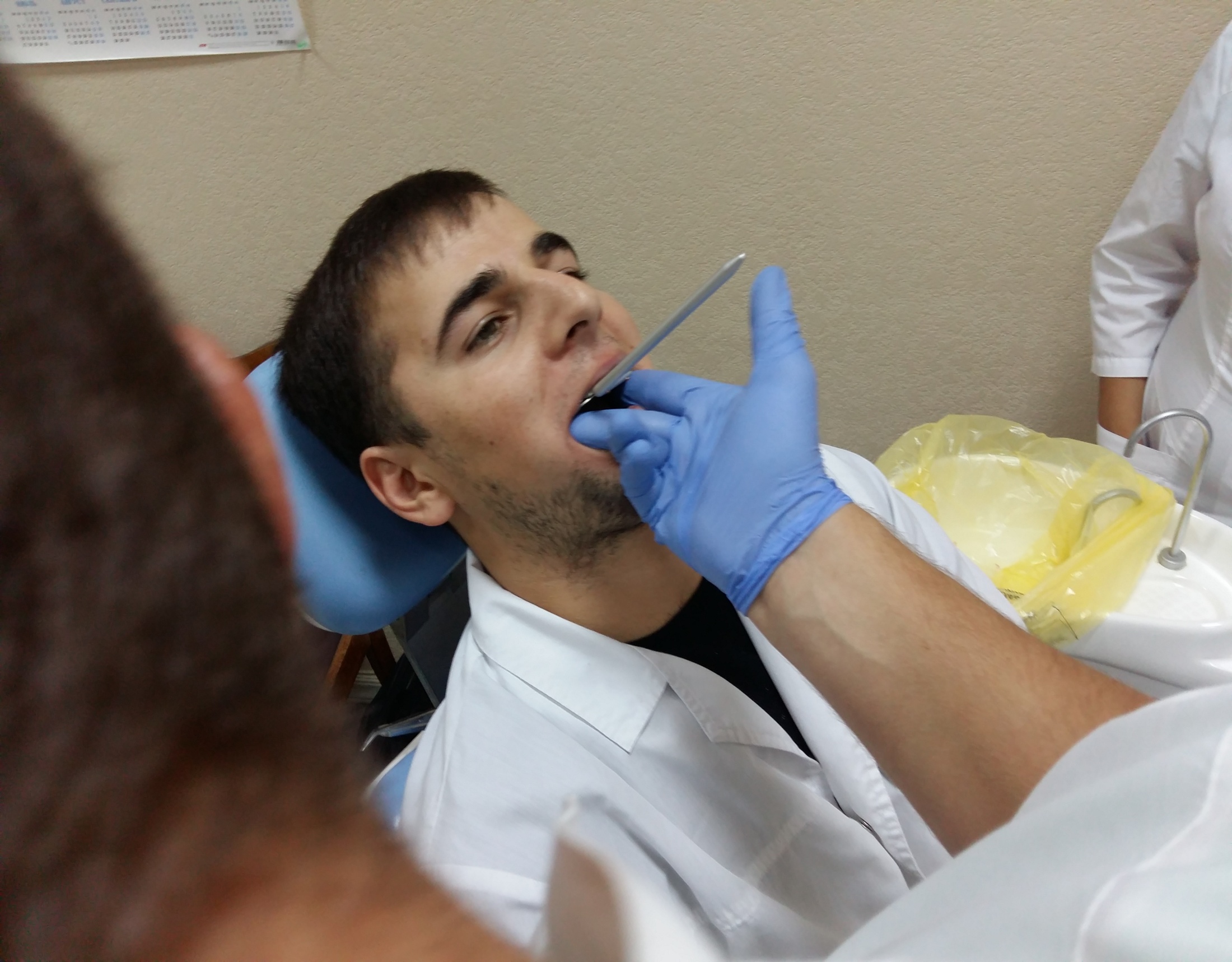 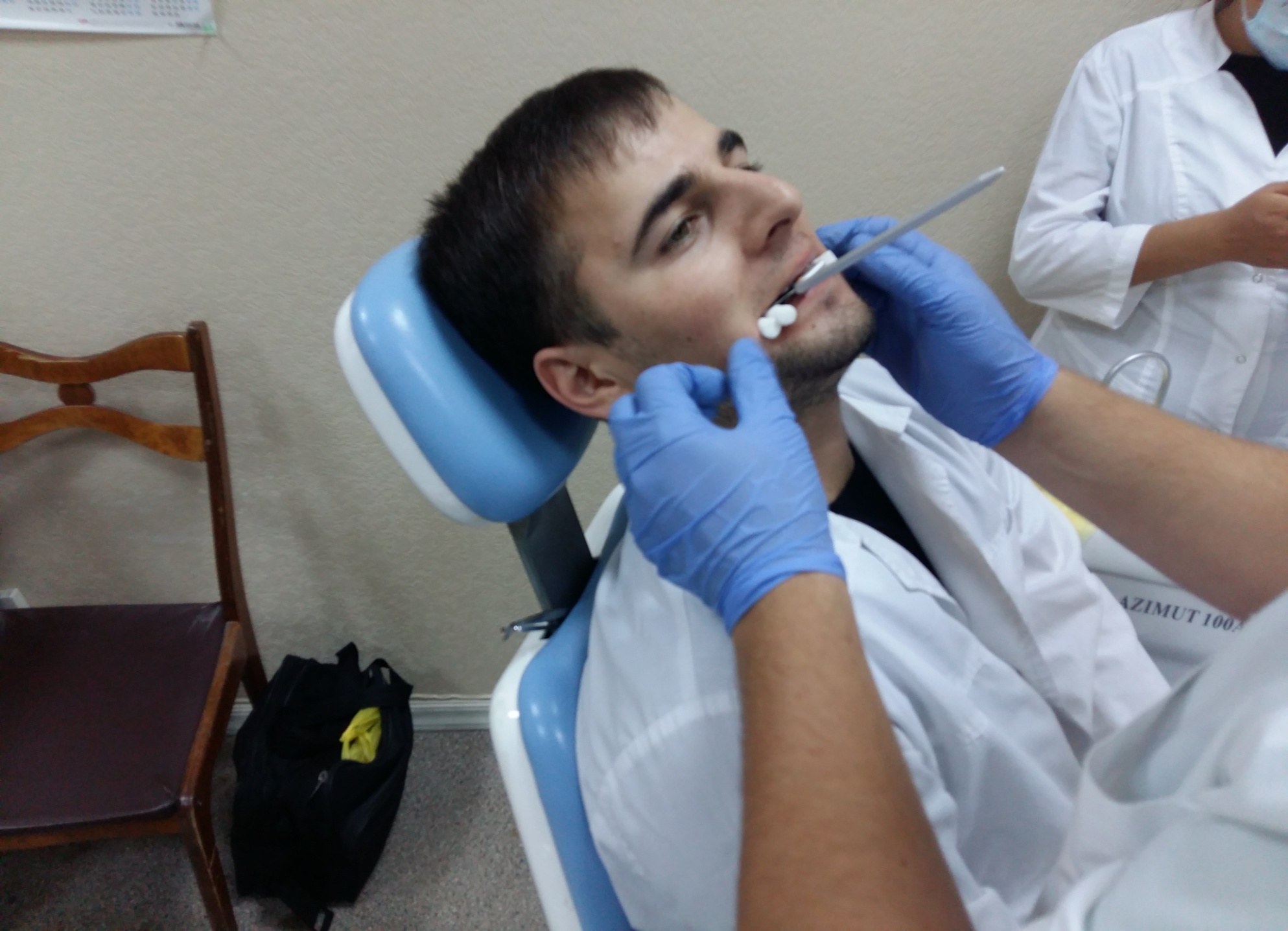 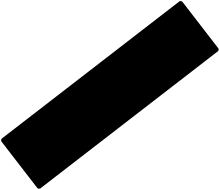 Установка и фиксация прикусной вилки в полости рта
I.Установка лицевой дуги
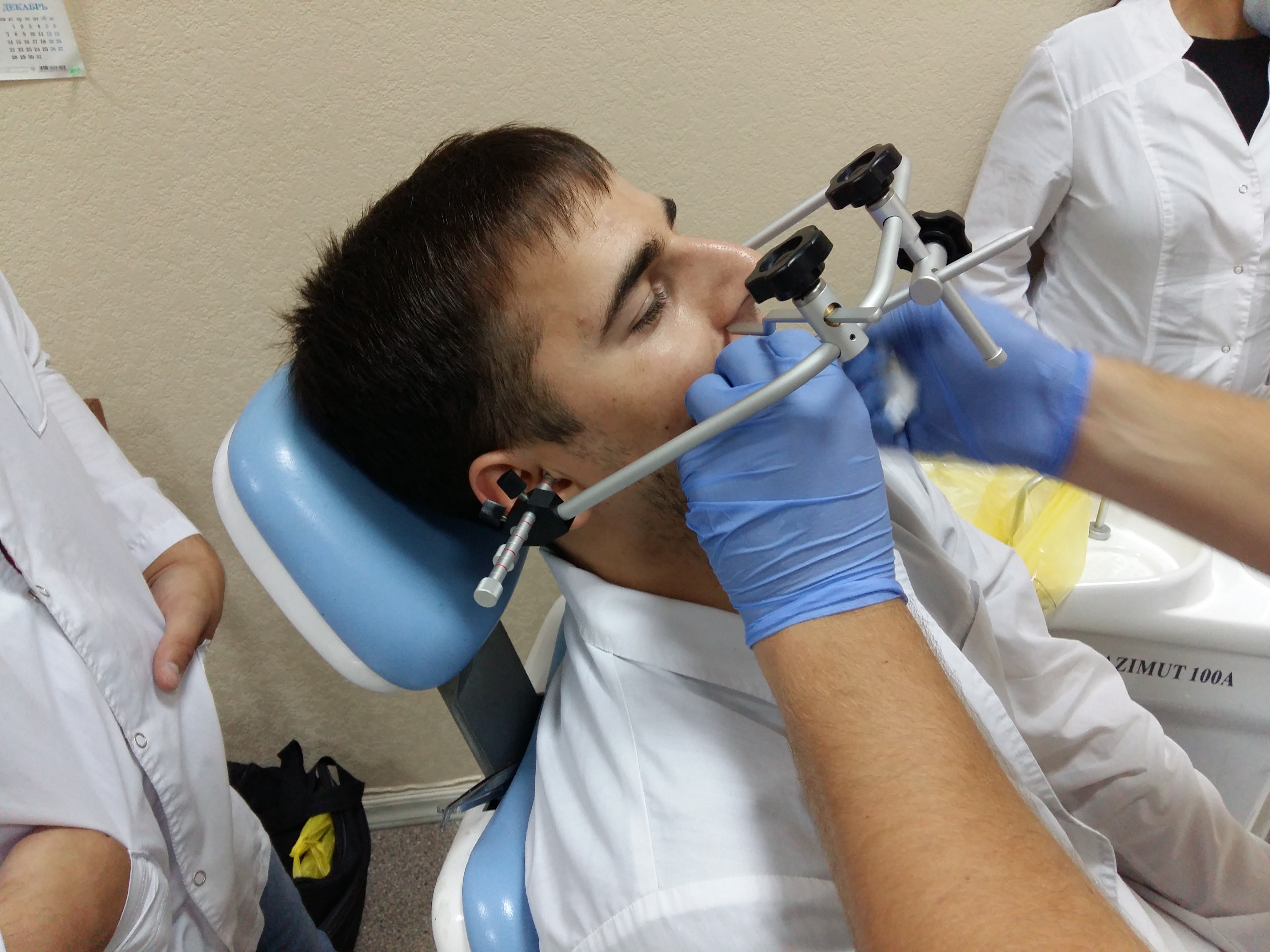 Установка ушных штифтов слева и справа (расположенных сзади на лицевой дуге)
I.Установка лицевой дуги
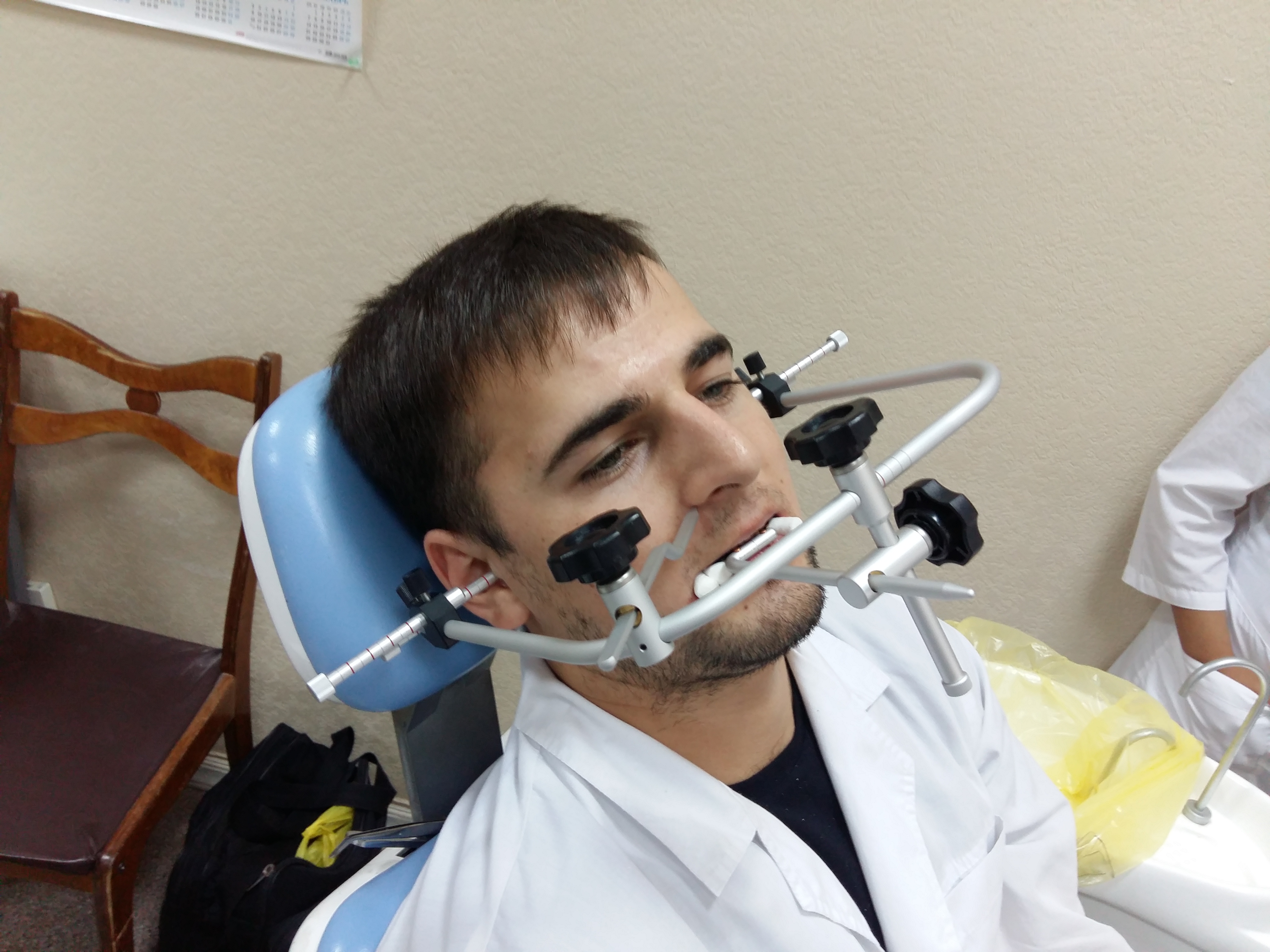 Установка носового упора у основания крыла носа 
(указатель Камперовской горизонтали)
I.Установка лицевой дуги
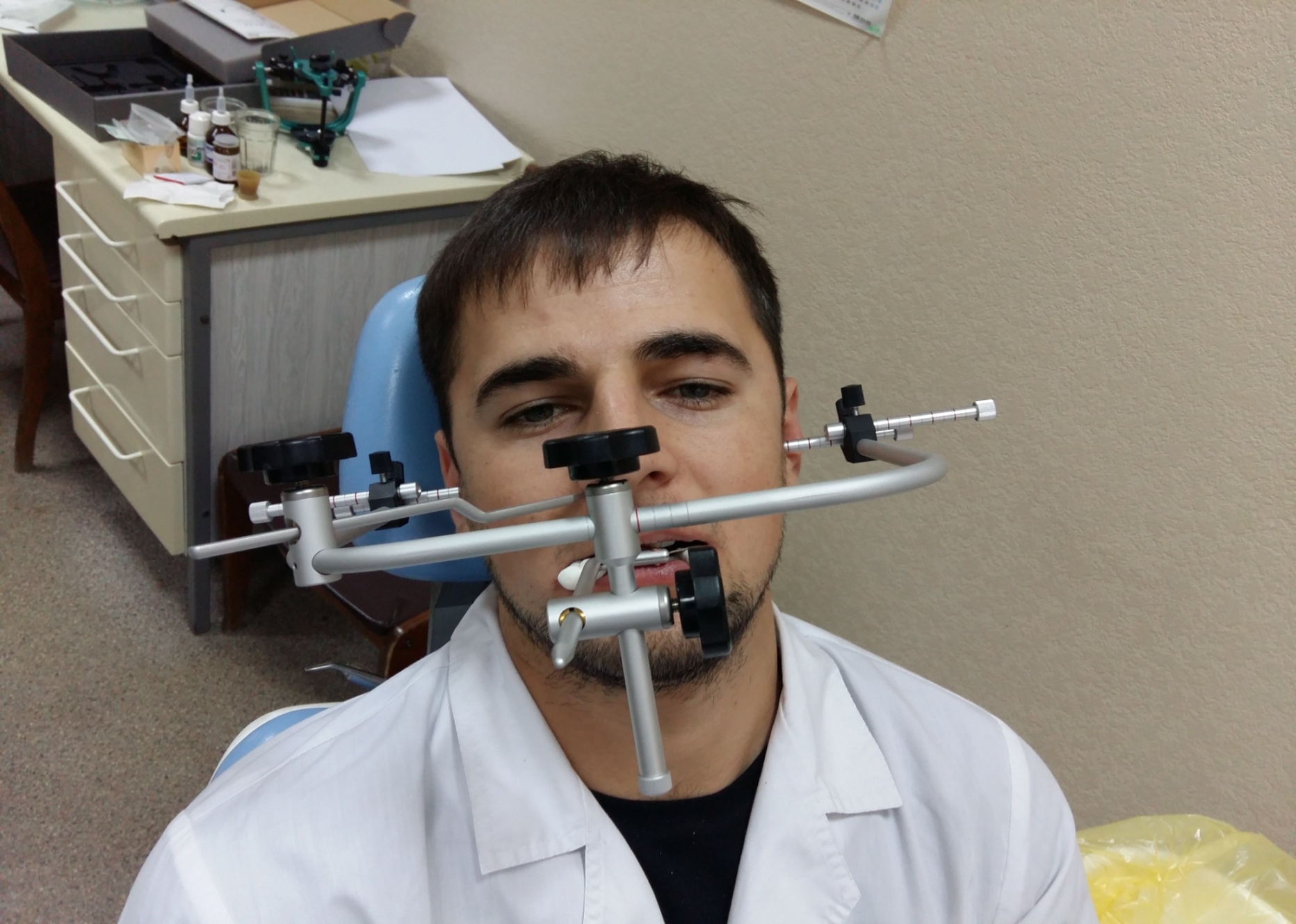 Окончательная фиксация лицевой дуги
II.Установка лицевой дуги в артикулятор
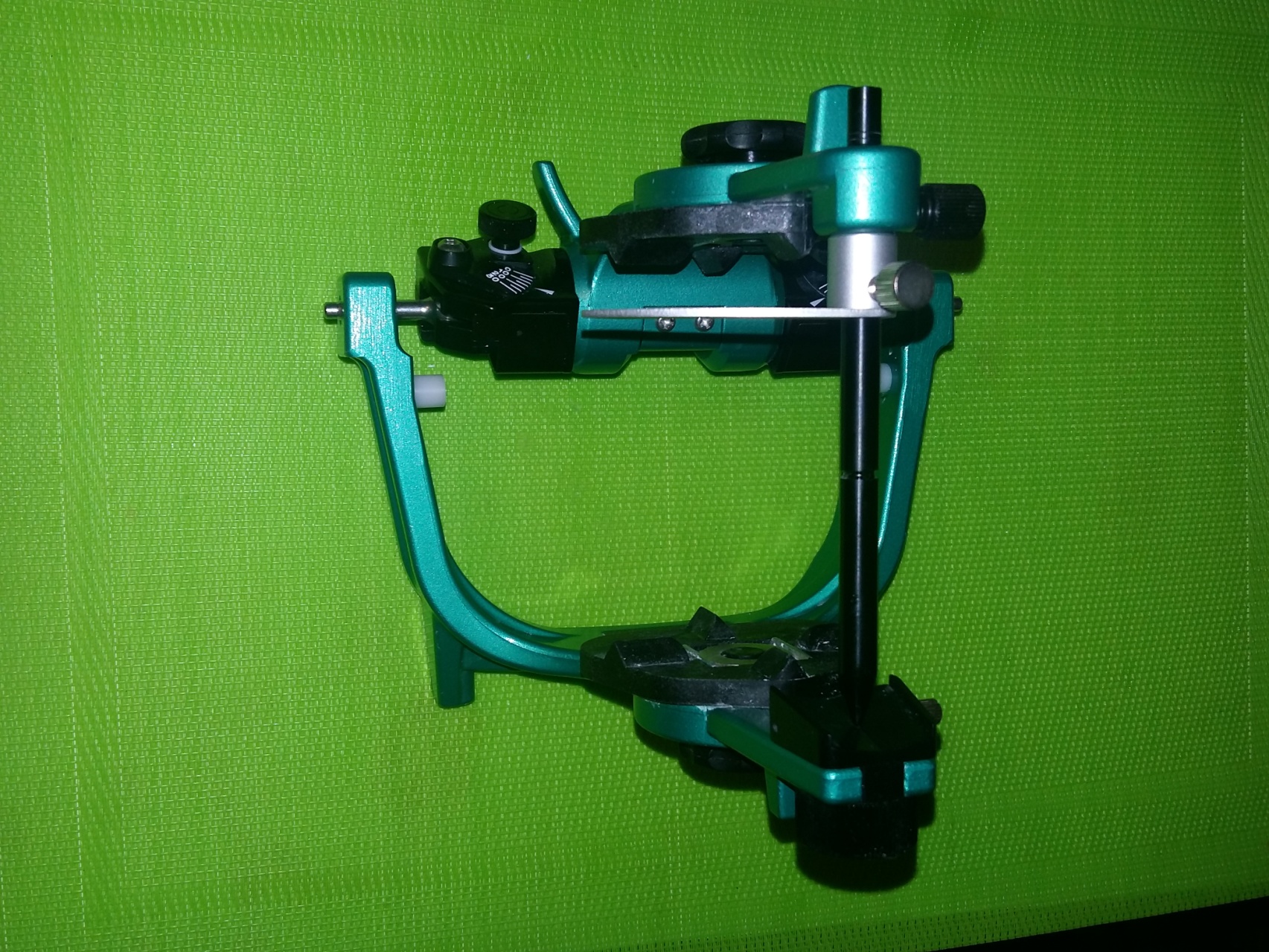 Фиксация установочных пластин и индикатора носового упора над штифтом резцового пути
II.Установка лицевой дуги в артикулятор
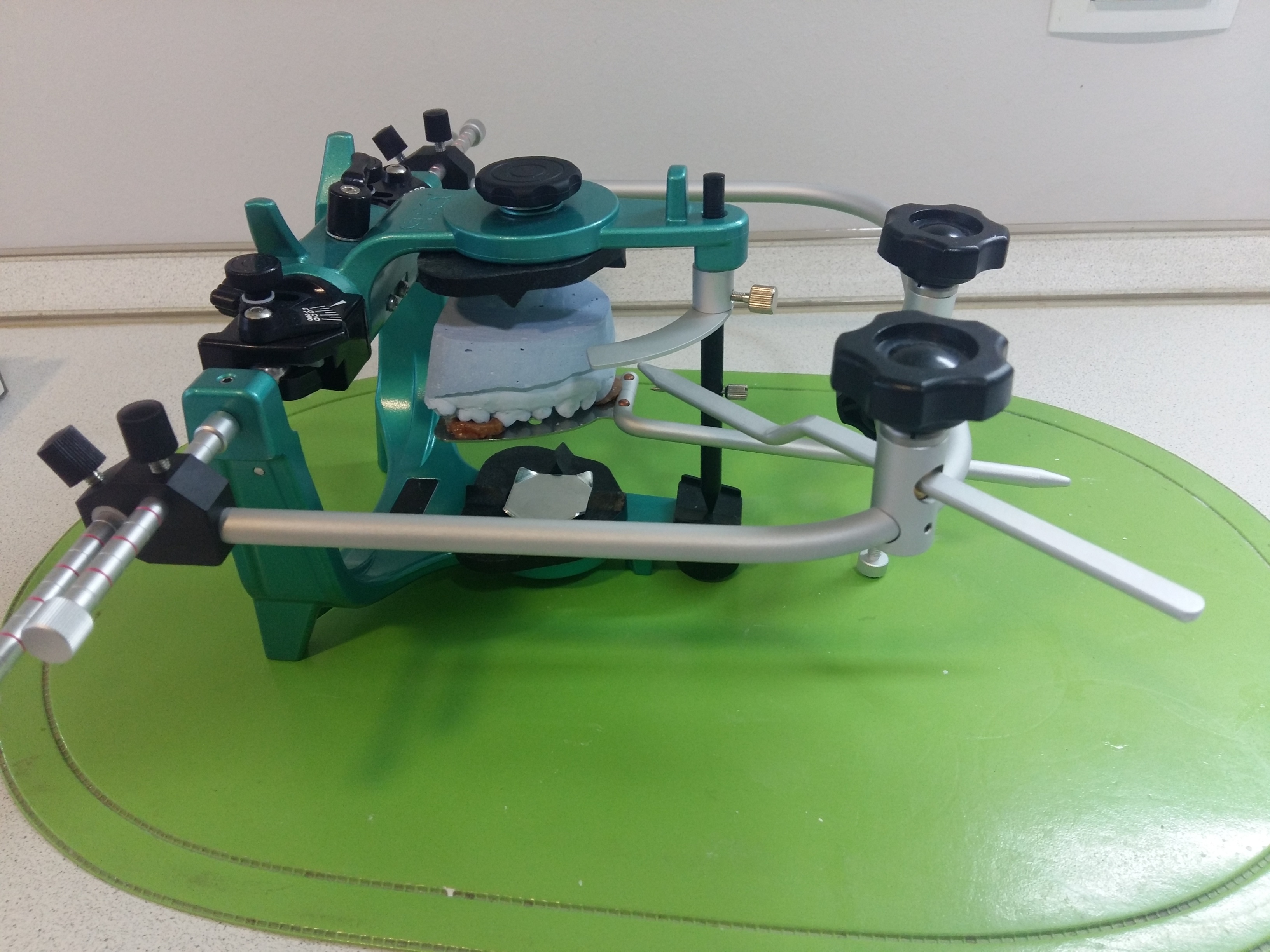 Установка передних ушных штифтов в соответствующие места артикулятора
II.Установка лицевой дуги в артикулятор
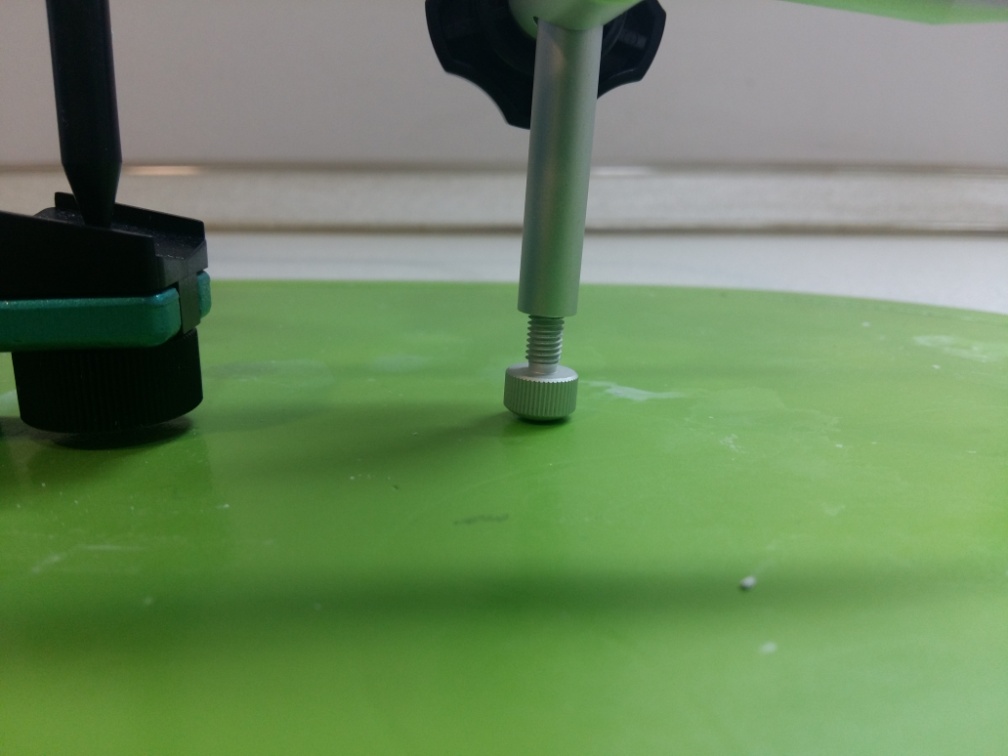 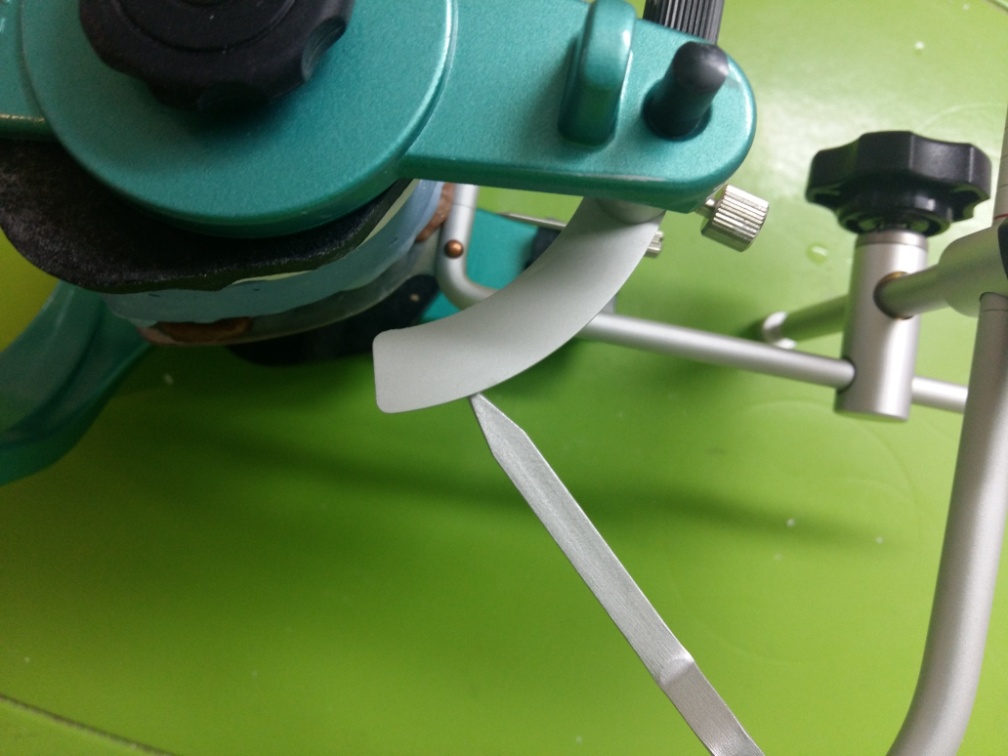 Регулировка высоты центрального штифта на лицевой дуге по индикатору носового упора до косания
III. Установка моделей в артикулятор
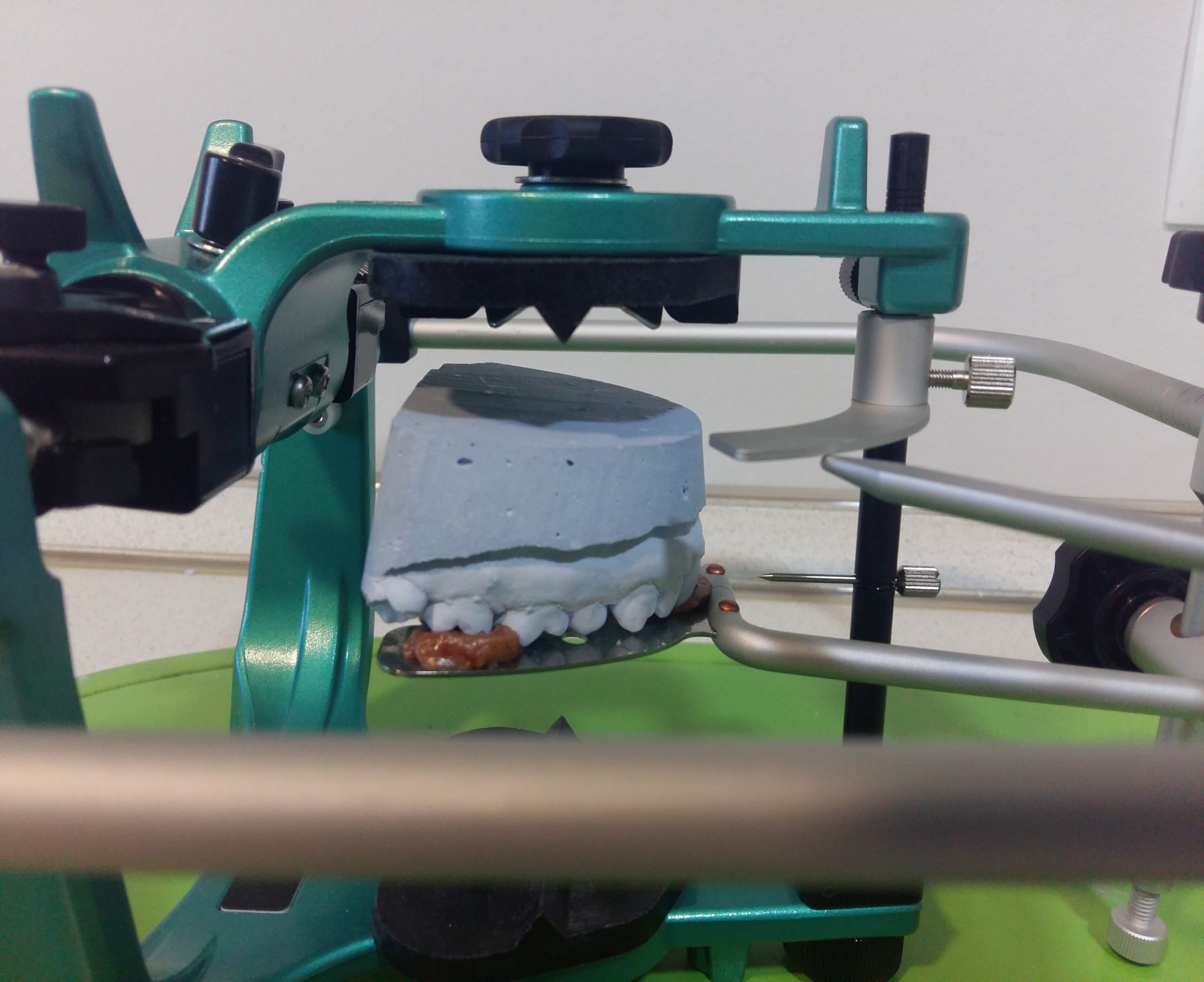 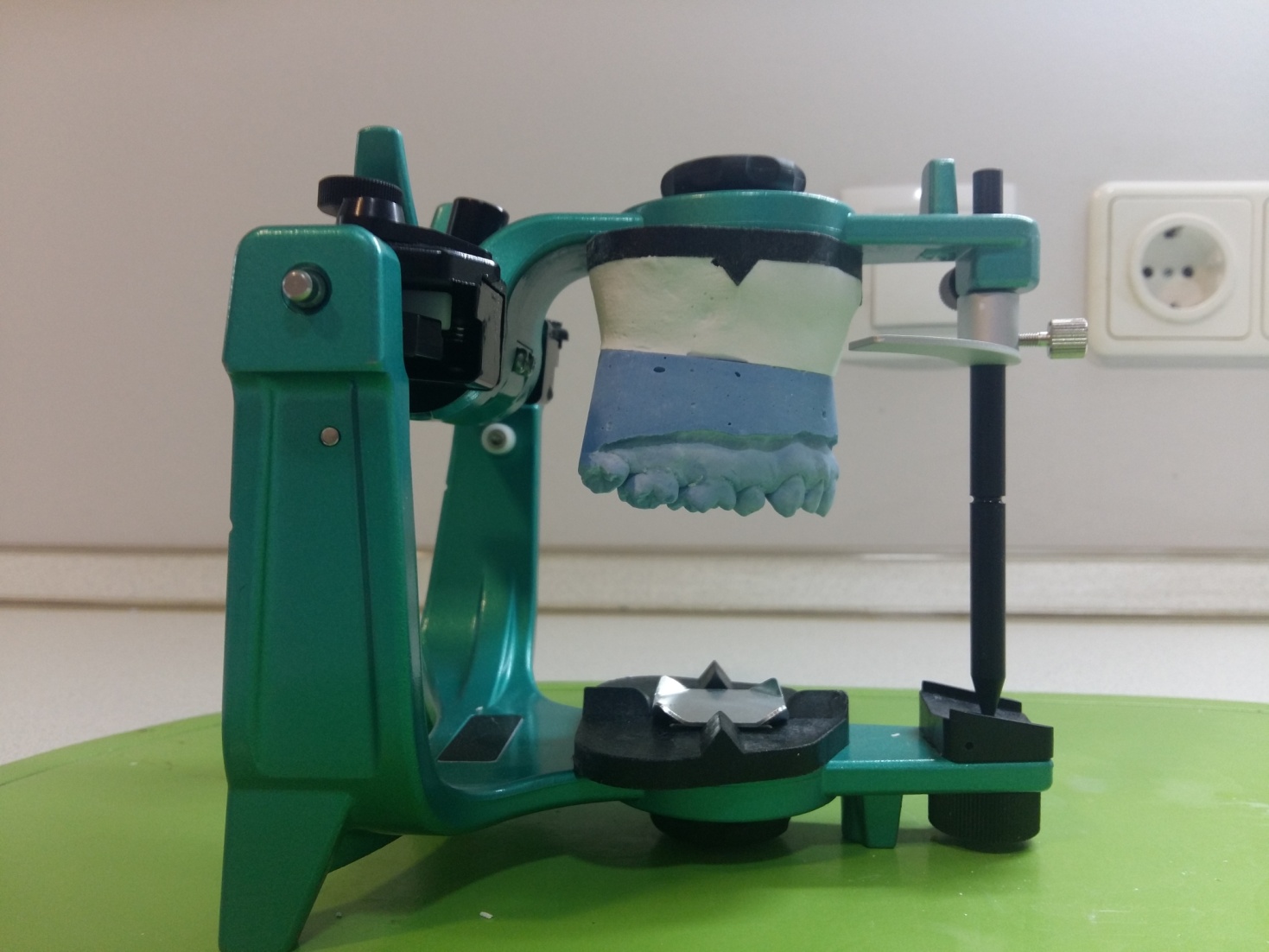 Установка модели верхней челюсти на прикусной вилке и её загипсовка
III. Установка моделей в артикулятор
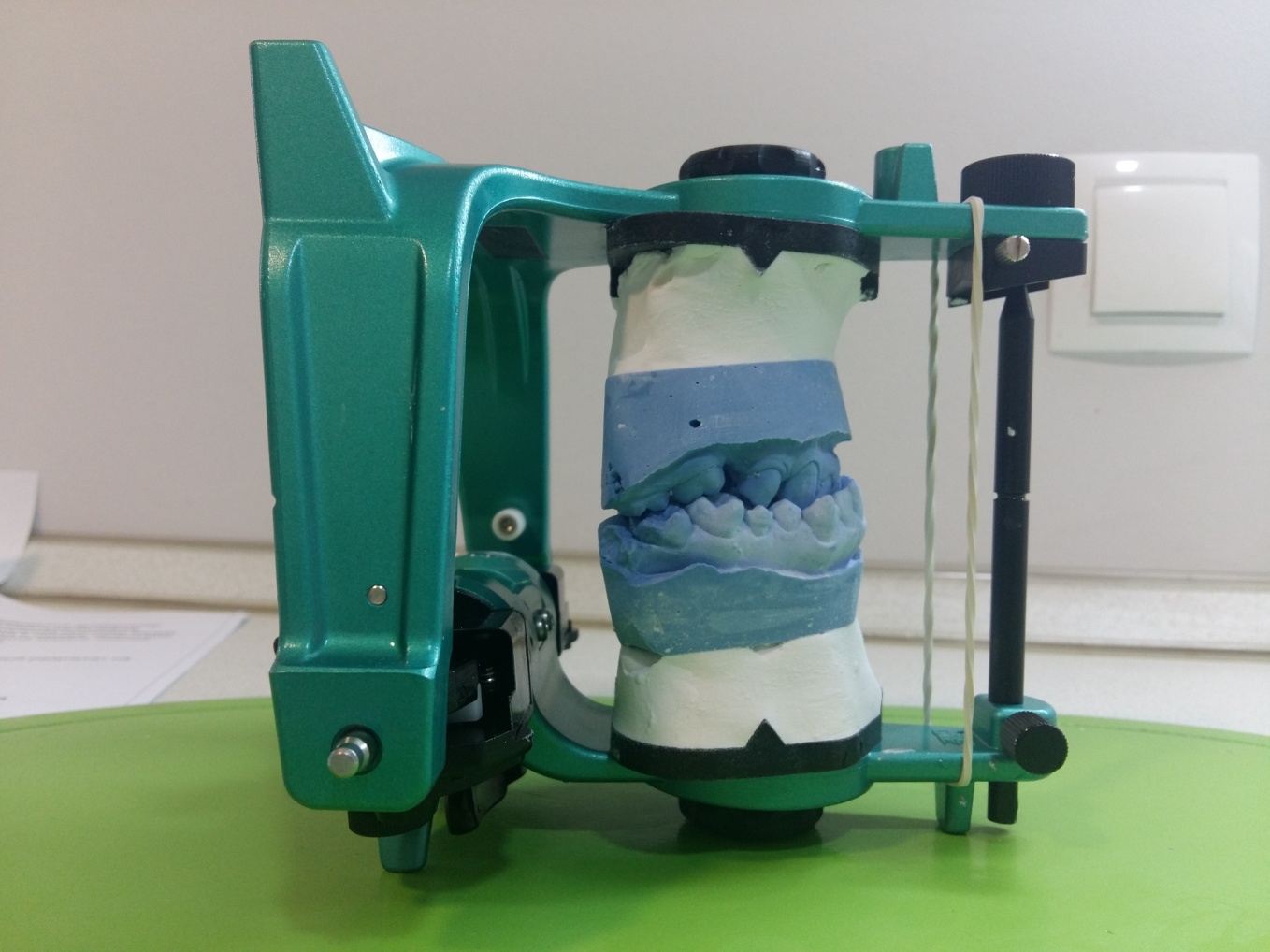 Загипсовка моделей нижней челюсти в центральной окклюзии
IV. Регистрация прикуса
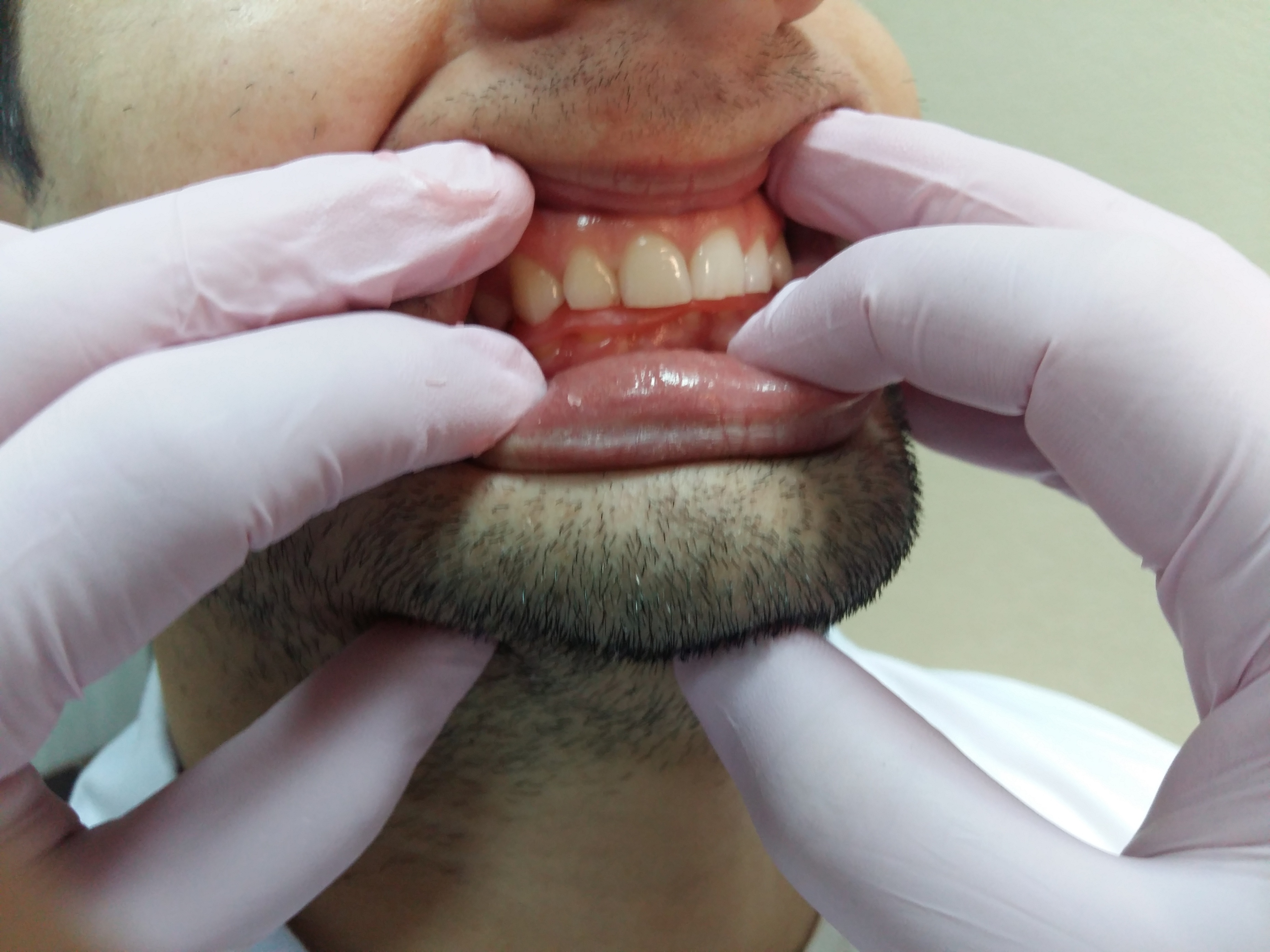 Фиксация центральной окклюзии
IV. Регистрация прикуса
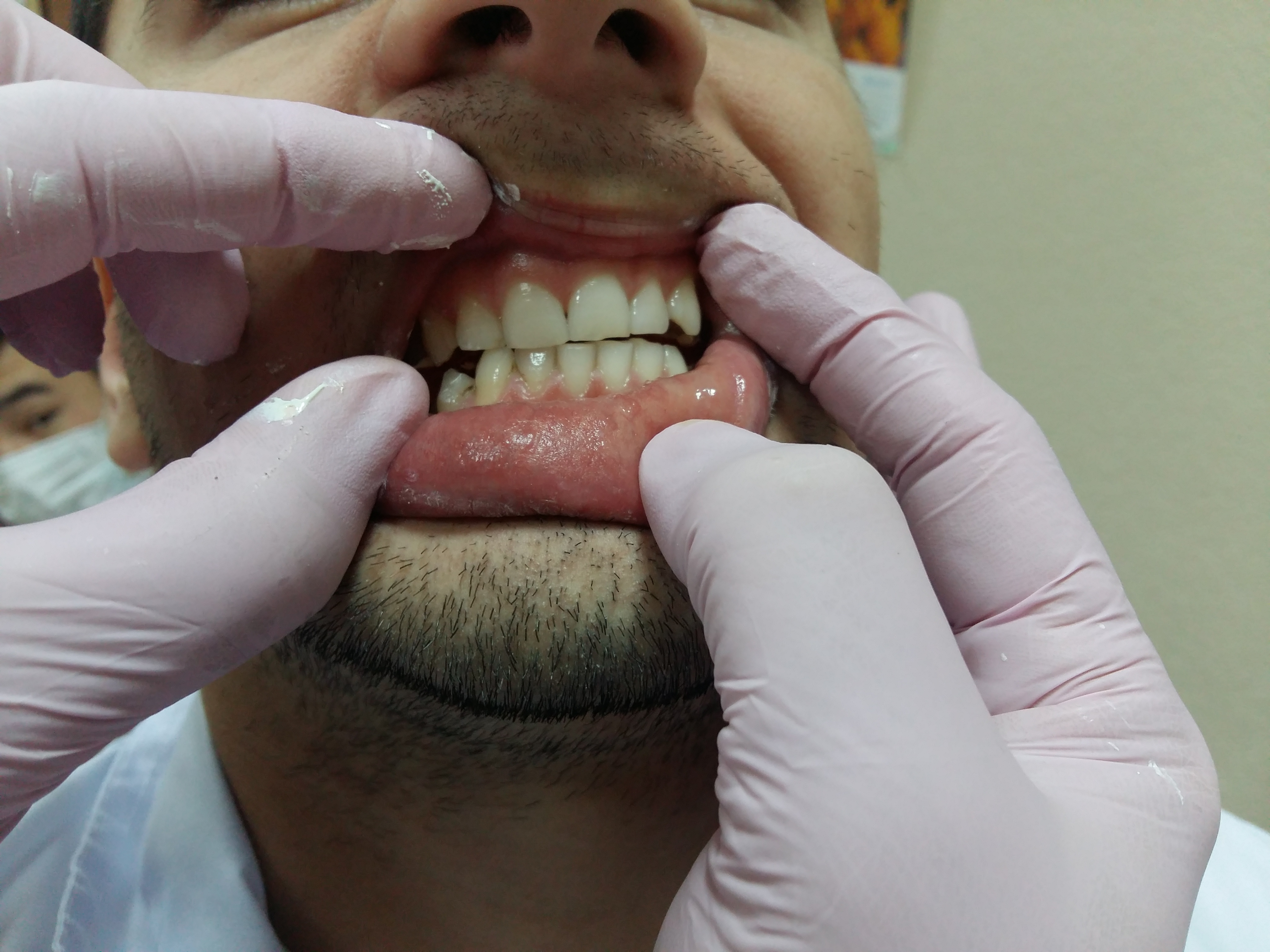 Фиксация передней окклюзии
IV. Регистрация прикуса
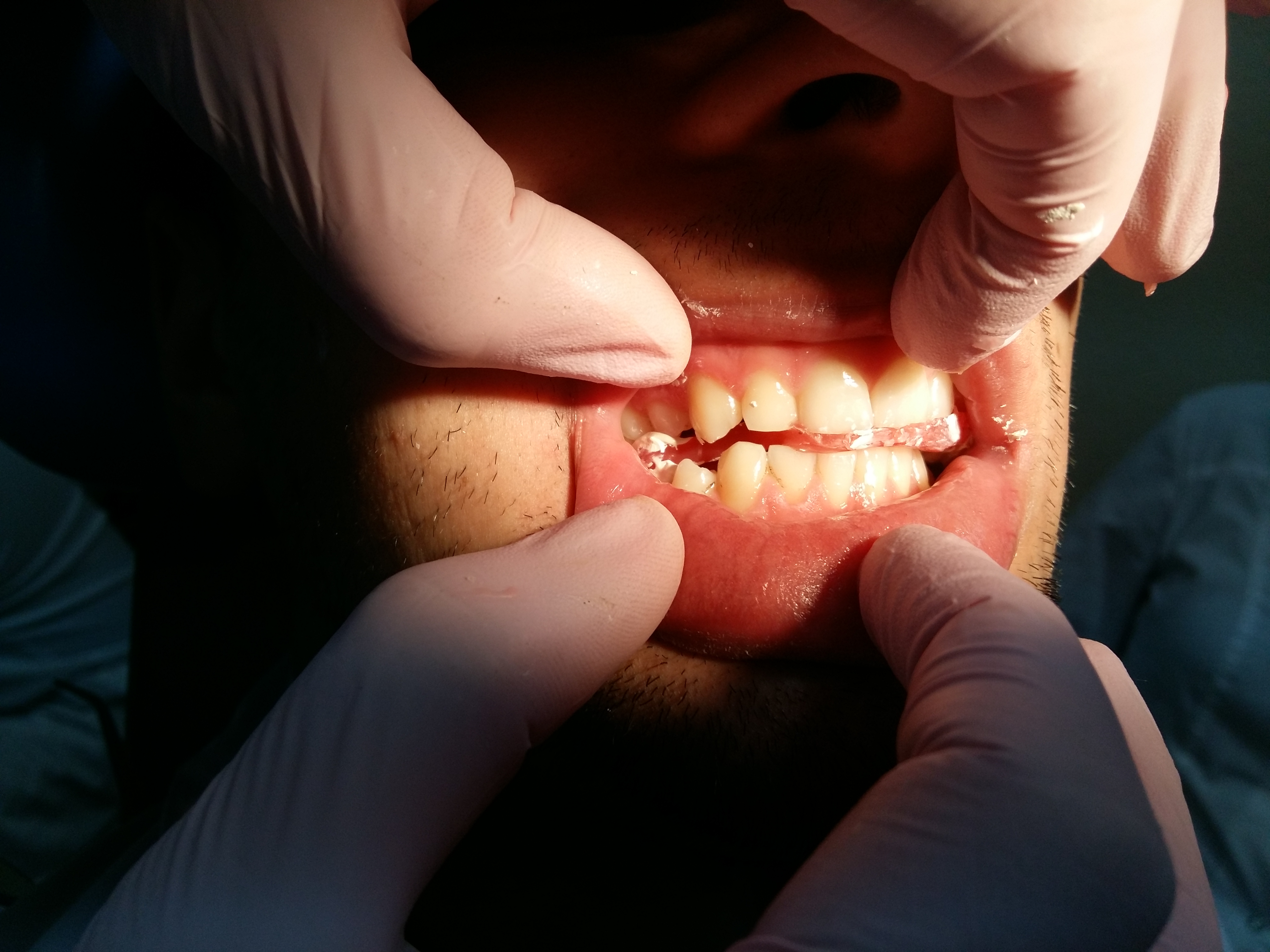 Фиксация правой боковой окклюзии
IV. Регистрация прикуса
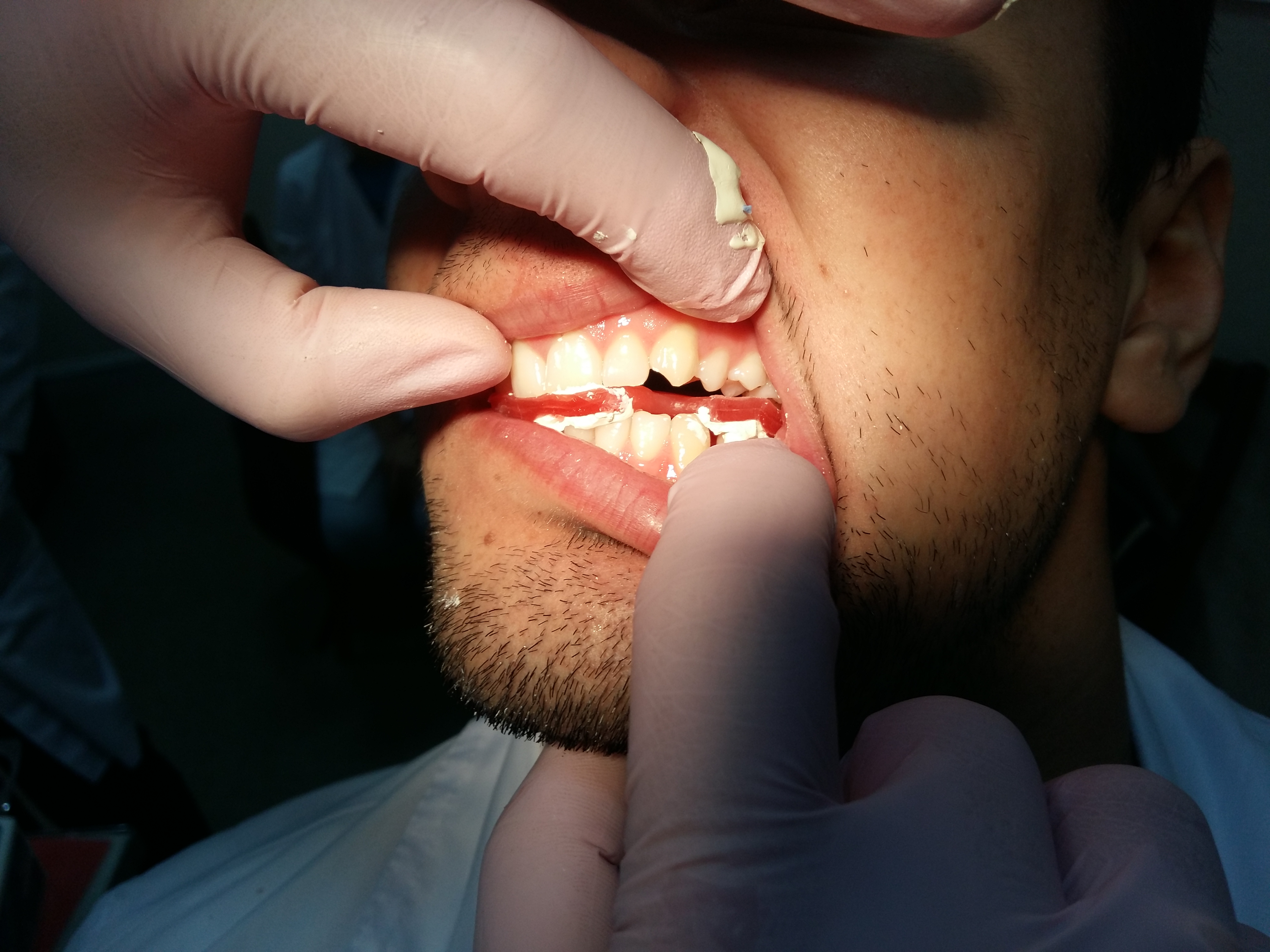 Фиксация левой боковой окклюзии
V. Настройка суставного механизма
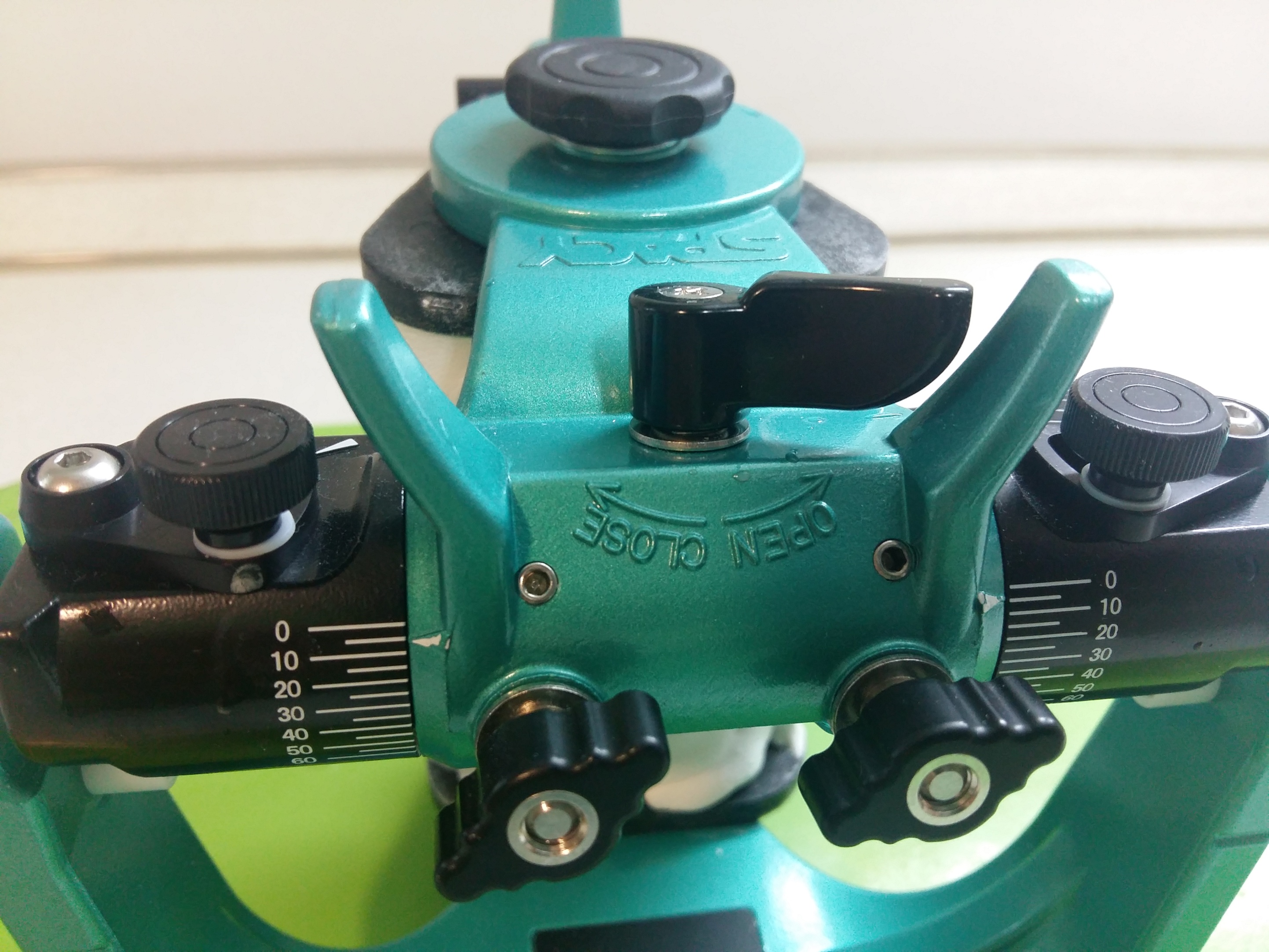 Разблокировка суставного механизма
V. Настройка суставного механизма
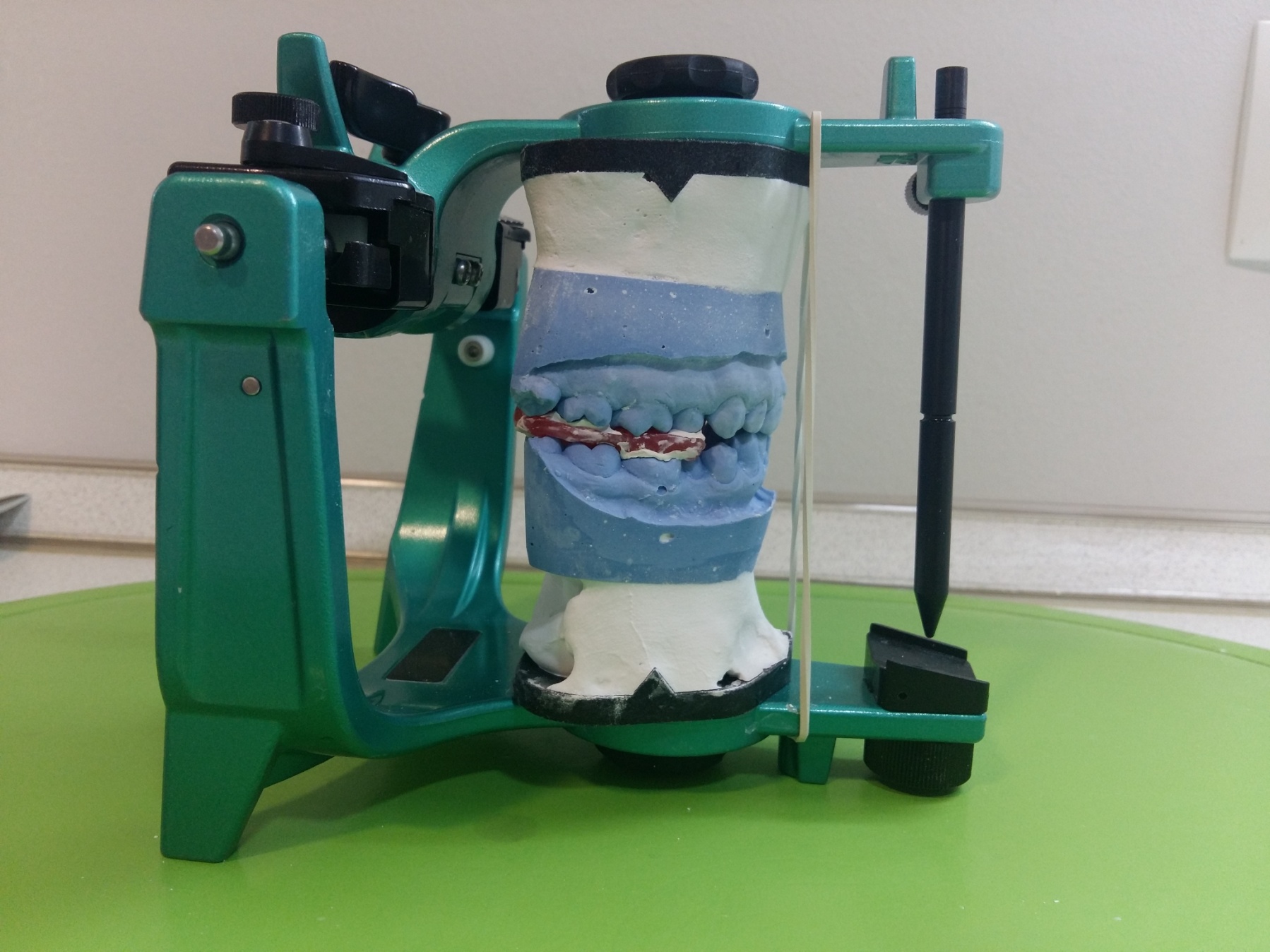 Установка сагитального суставного пути при помощи прикусного шаблона
V. Настройка суставного механизма
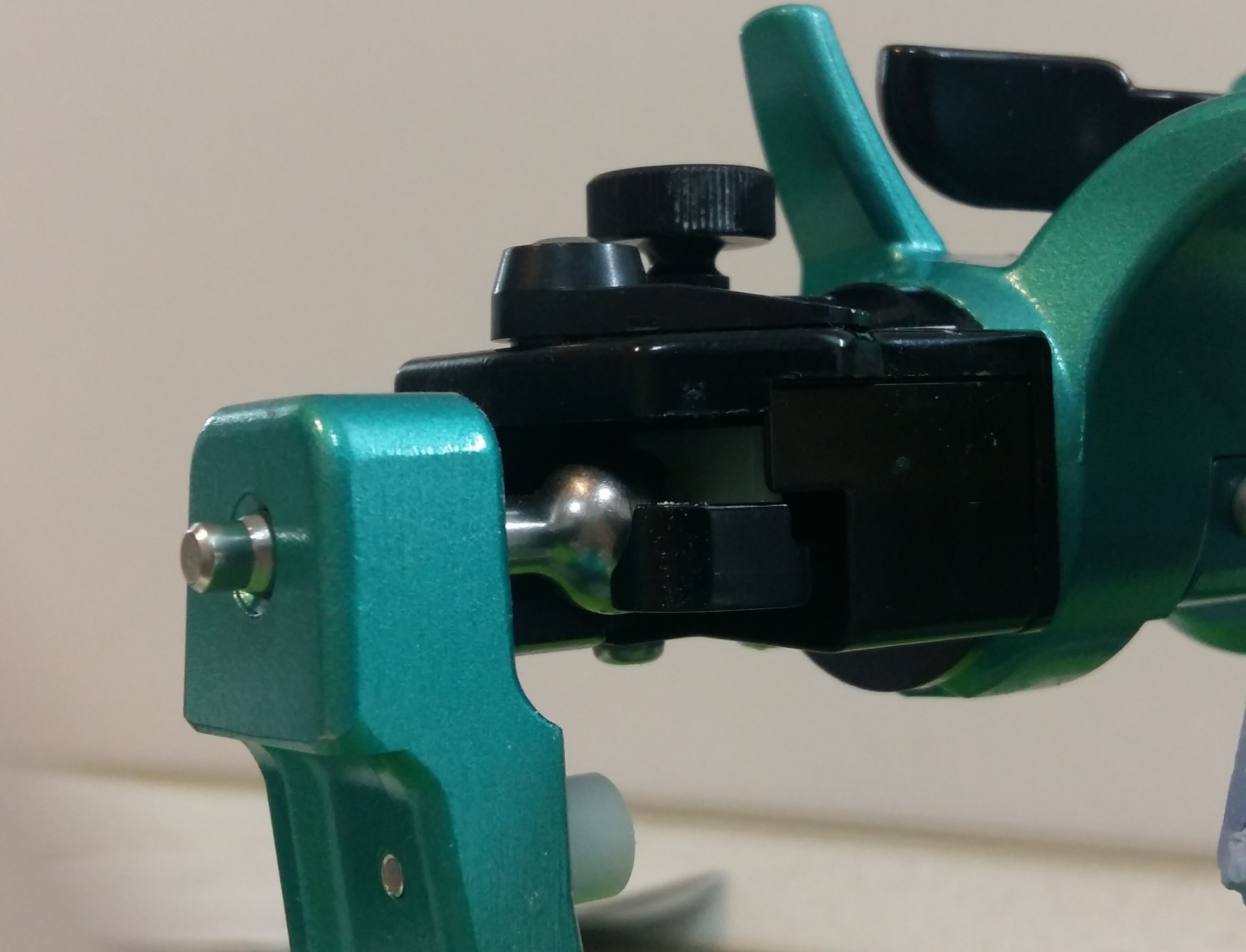 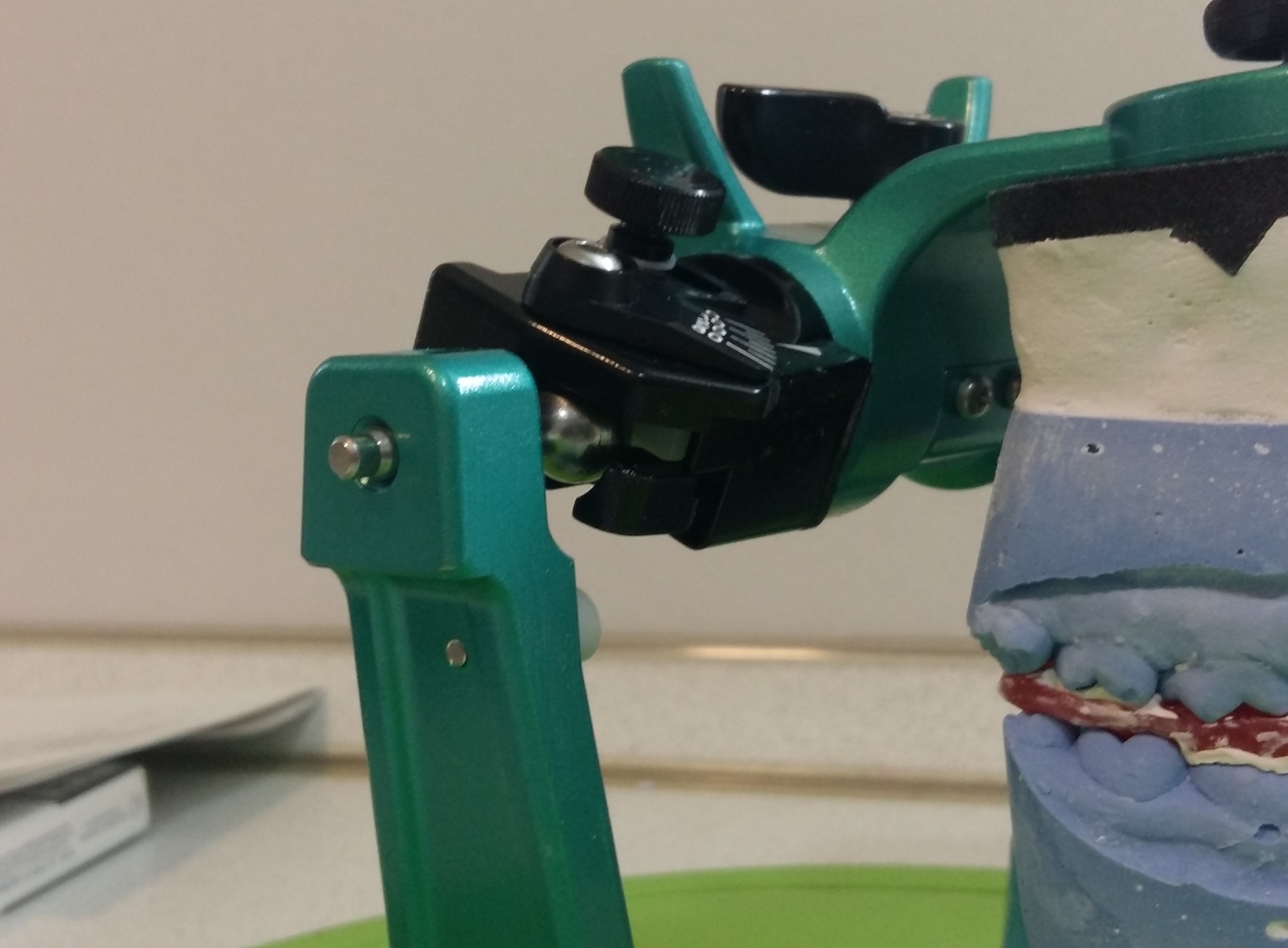 Фиксация сагитального суставного пути справа
V. Настройка суставного механизма
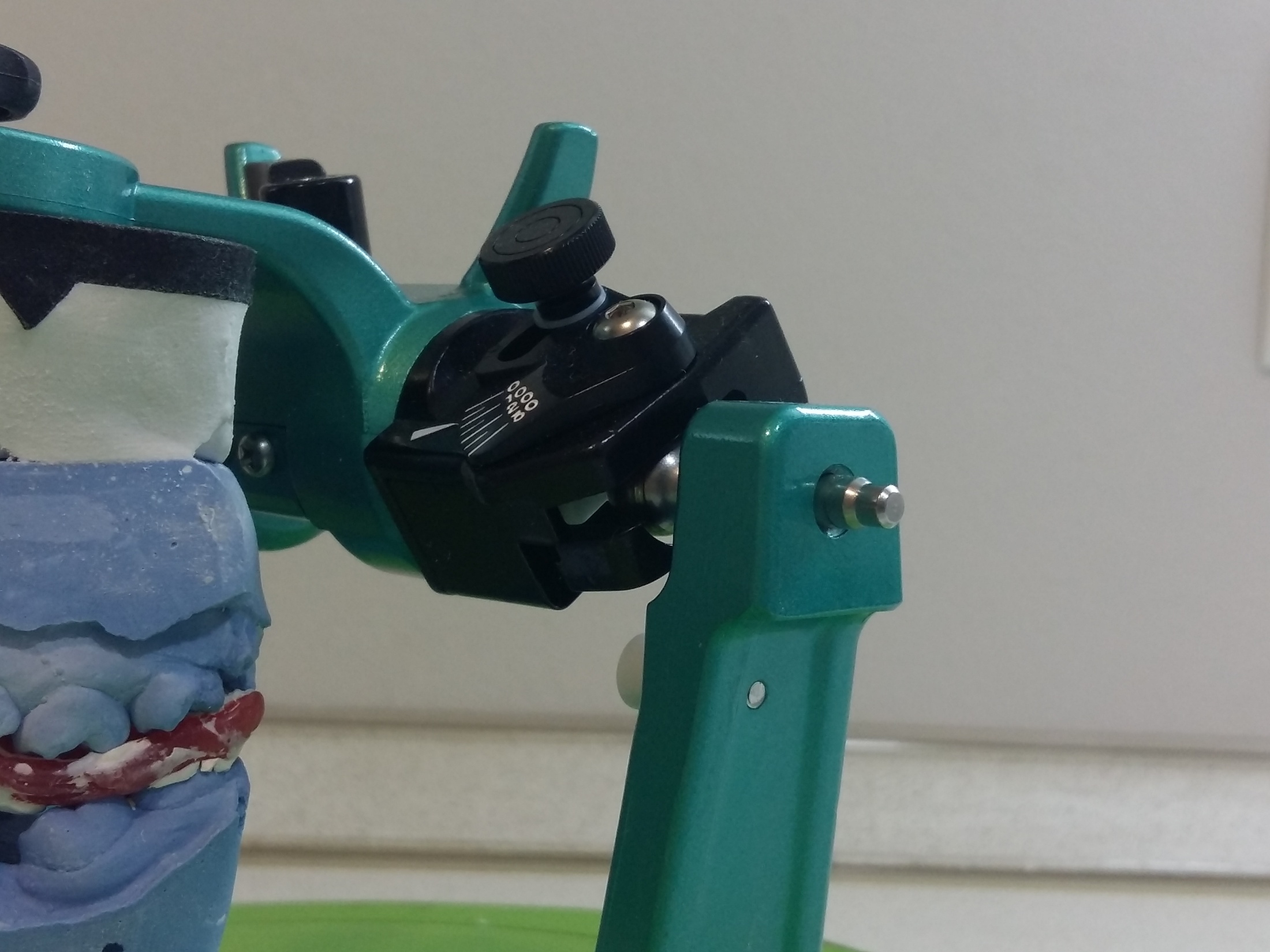 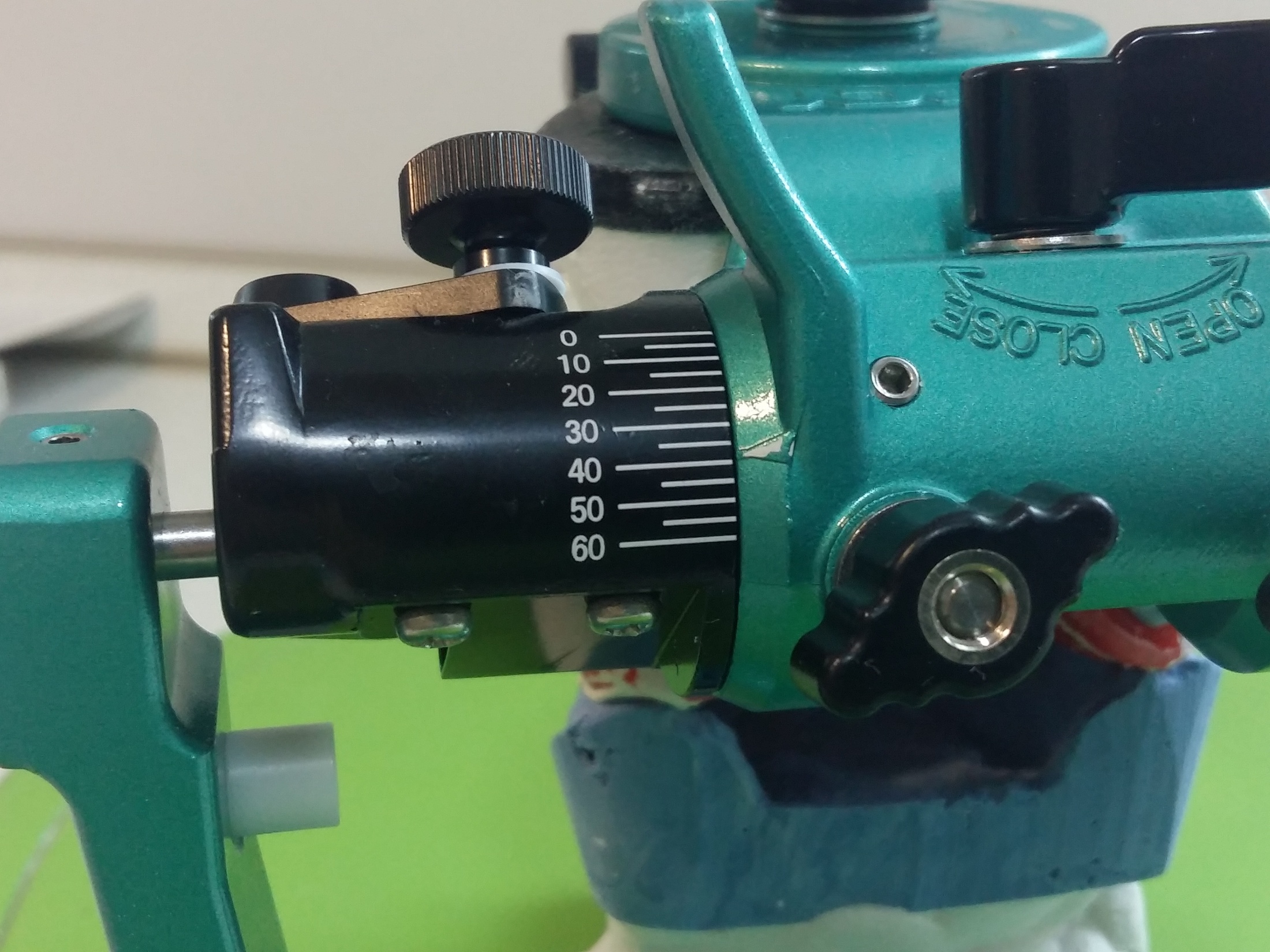 Фиксация сагитального суставного пути слева
V. Настройка суставного механизма
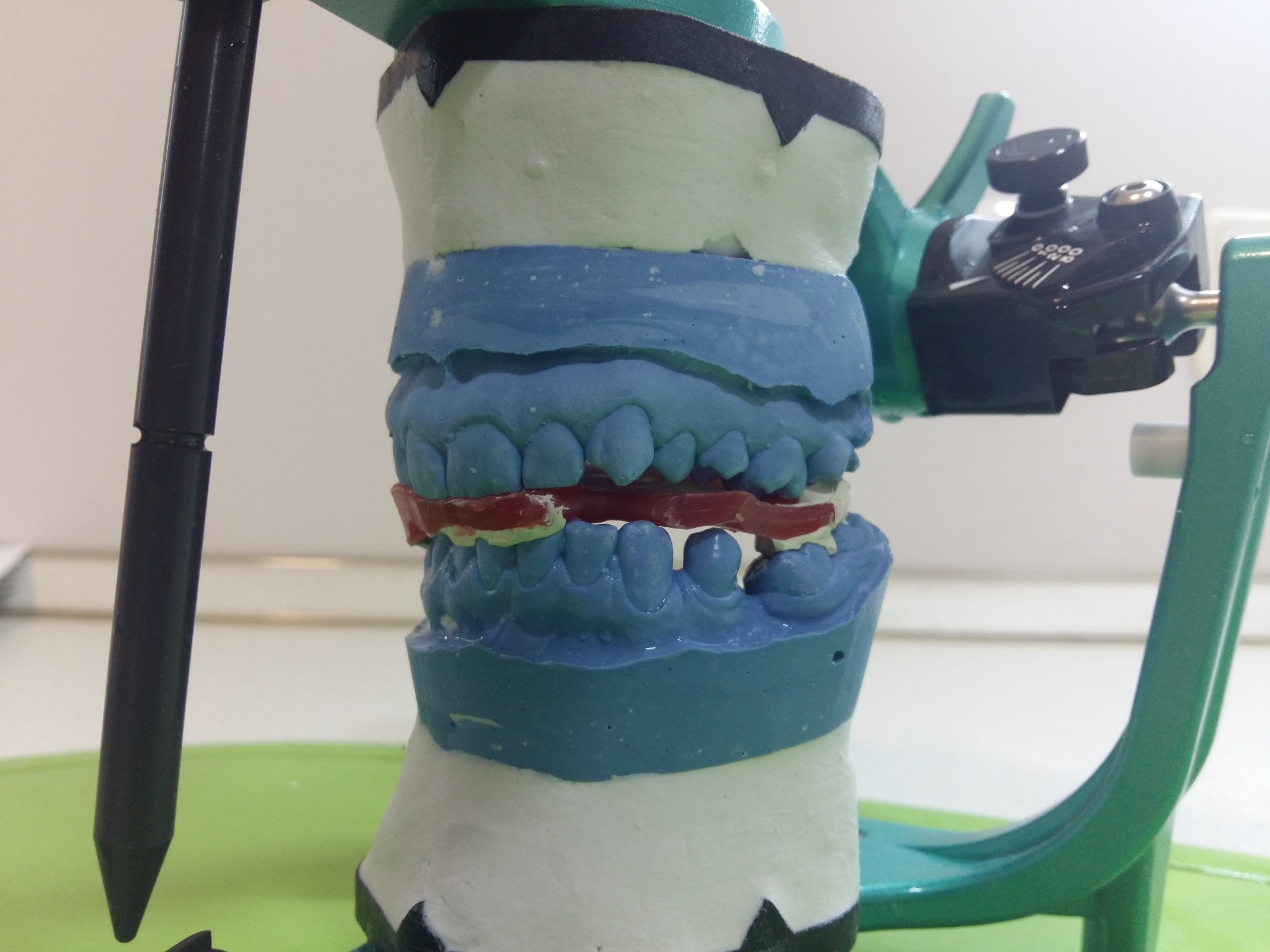 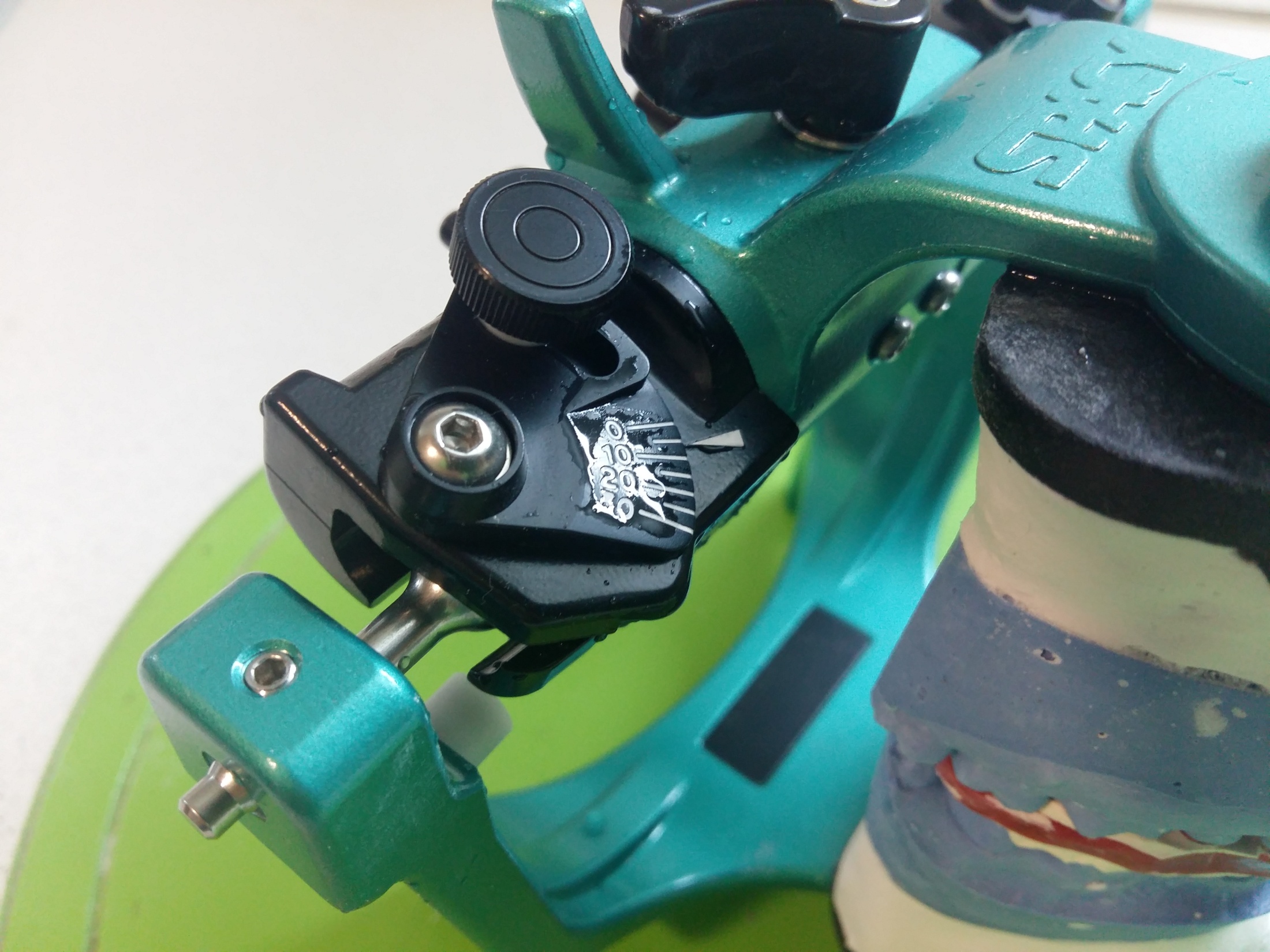 Установка угла Беннета справа при помощи прикусного шаблона для левой боковой окклюзии
V. Настройка суставного механизма
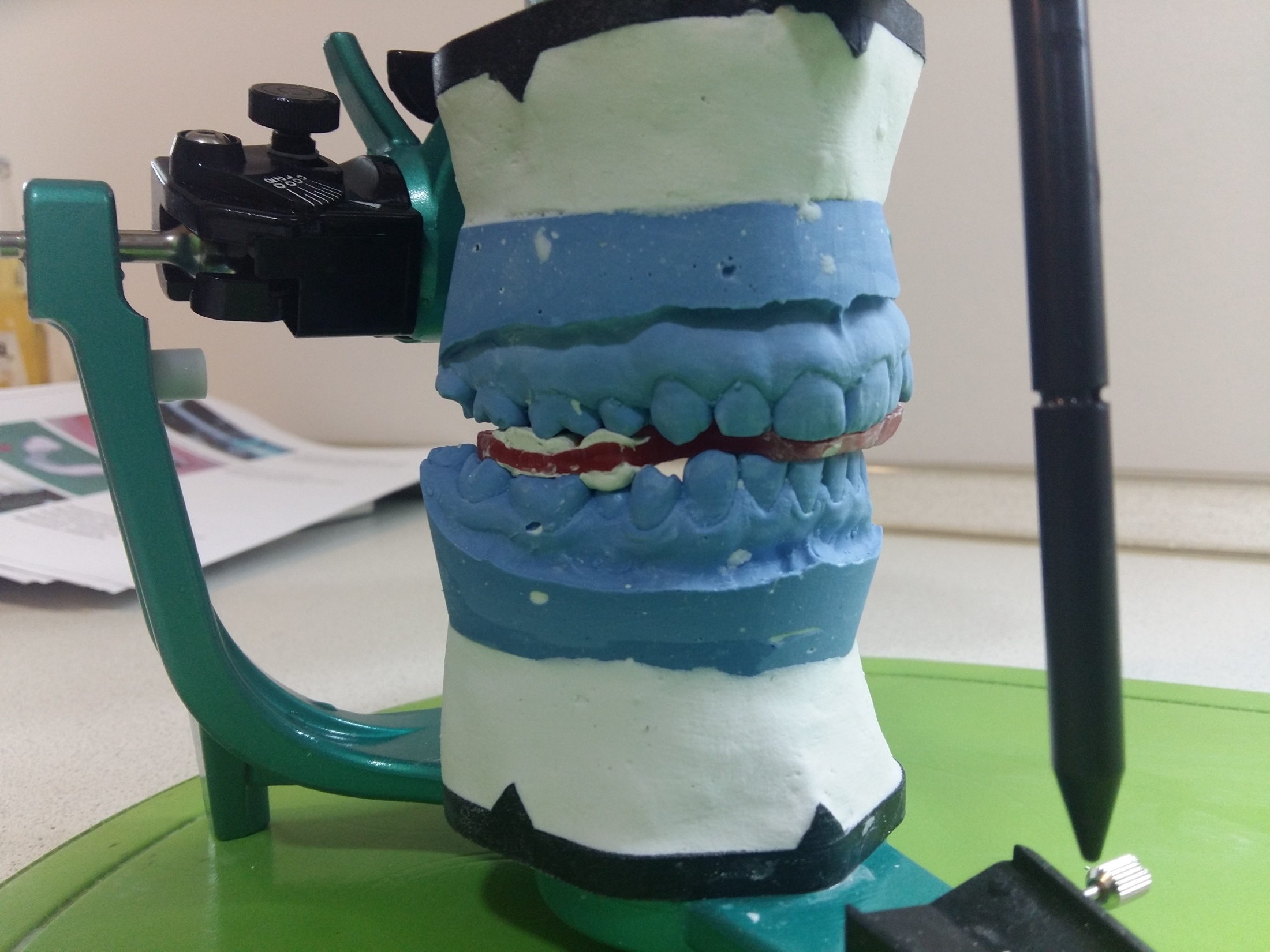 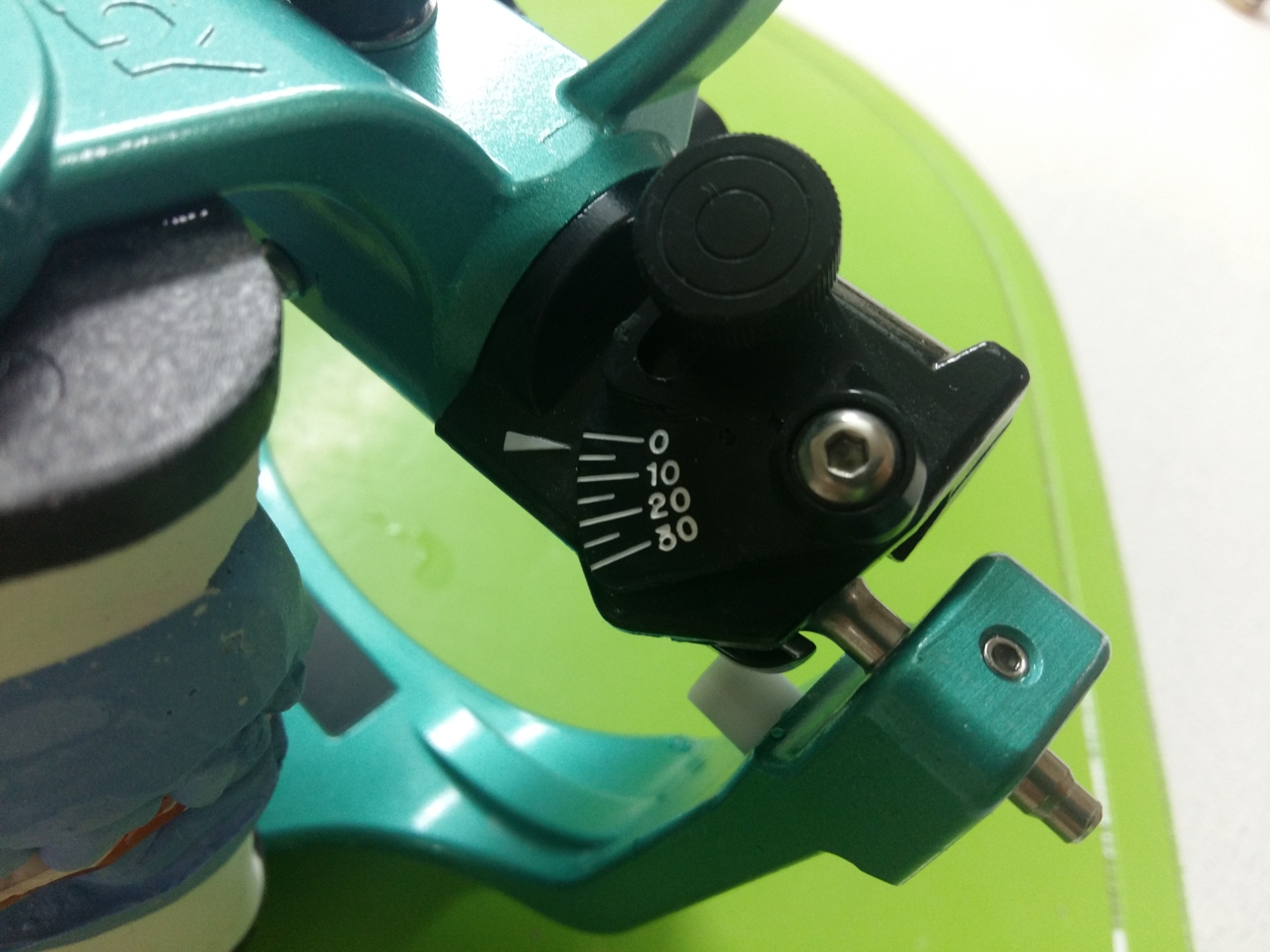 Установка угла Беннета слева при помощи прикусного шаблона для правой боковой окклюзии
V. Настройка суставного механизма
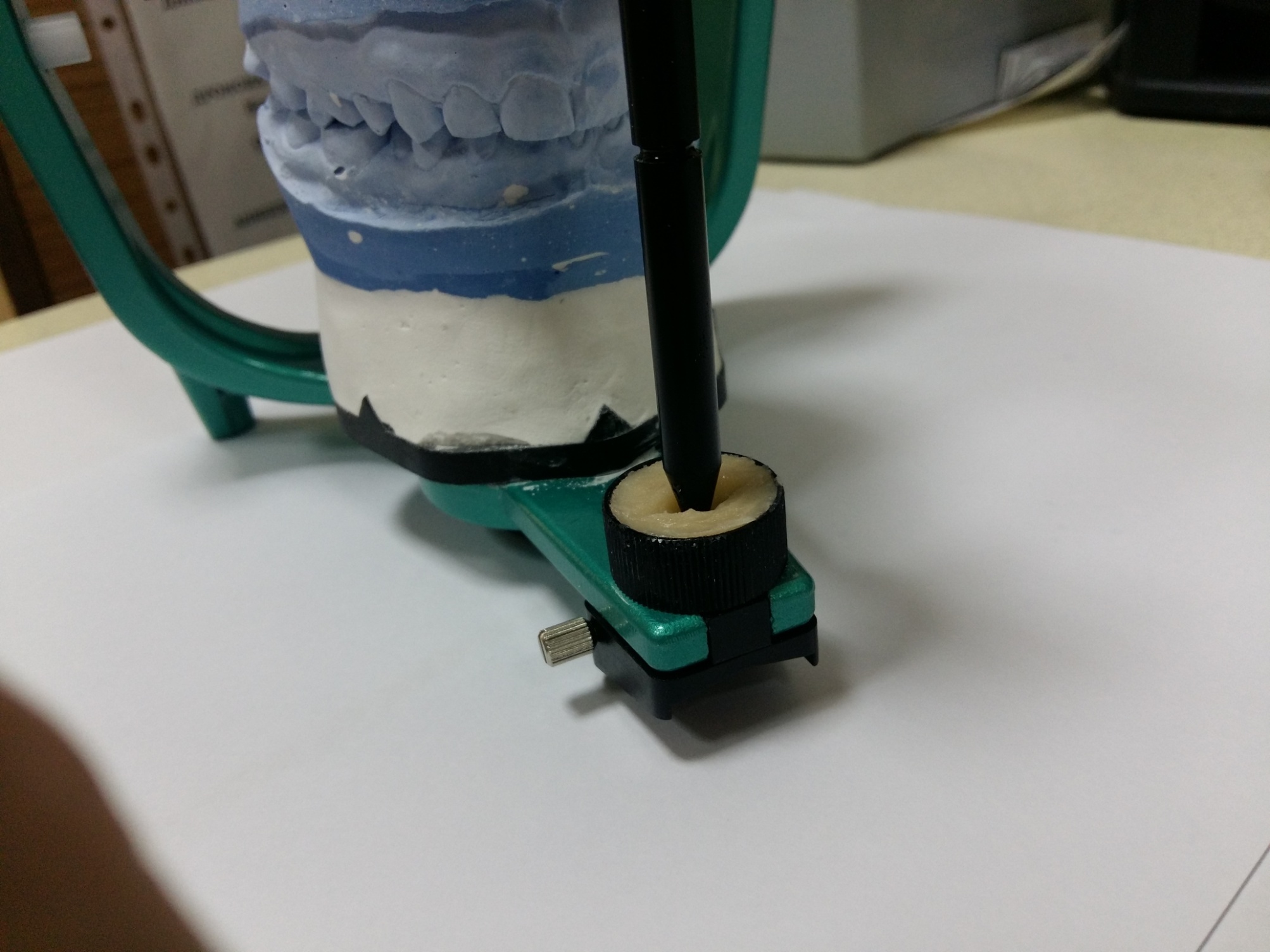 Определение пути резцового штифта